Начинается урок,
Он пойдет ребятам впрок.
Будем грамотно писать,
На вопросы отвечать.
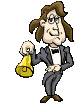 Прочитайте словосочетания
Солнечная погода
Смотреть в окно
Громко смеяться
Шесть книг


Какой частью речи являются выделенные слова?
ТЕМА УРОКА:
Имя числительное как часть речи
Обозначает
Отвечает на вопросы
Имя числительное
Делится на
Изменяется
В предложении бывает
Обозначает
Количество
Число
Порядок при счете
Отвечает на вопросы

Сколько?
Какой?
Имя числительное
Делится на

Количественные
Порядковые
Изменяется



По падежам
В предложении бывает

Разными членами предложения
Определите часть речи данных ниже слов
Три – 
Двойка – 
Утроить – 
Двойной –  
Сотый – 
Двести – 
Пятиклассник - 
Пятница   –
Три – числительное (сколько?)
Двойка – существительное (что?)
Утроить – глагол (что сделать?)
Двойной – прилагательное (какой?) 
Сотый – числительное (какой?)
Двести – числительное (сколько?)
Пятиклассник – существительное (кто?)
Пятница   – существительное (что?)
1. Входят семь богатырей, семь румяных усачей. 
2. В третий раз закинул старик невод, пришел невод с золотой рыбкой. 
3. Я услыхал сегодня первый гром, он в полдень прогремел из тучки малой. 
4.Три девицы под окном пряли поздно вечерком. 
5. С первого щелчка прыгнул поп до потолка.
6. Тысяча братьев одним поясом подпоясаны.
Семь – количественное;
Третий – порядковое;
Первый – порядковое;
Три – количественное;
Первого – порядковое;
Тысяча – количественное.
Олимпиада зародилась еще в древности, и ее родиной является Греция. Современные Олимпийские игры проводятся с конца девятнадцатого века. В двадцать четвертых летних Олимпийских играх в Сеуле участвовало  десять тысяч спортсменов. Олимпийцы нашей страны завоевали сто тридцать две медали. Двадцать девятые Олимпийские игры состоялись в две тысячи втором году в городе Солт – Лейк Сити. Миллионы спортсменов из разных стран  участвуют в этих соревнованиях.
Девятнадцатого – определение, родительный падеж.
Двадцать четвертых – определение, предложный падеж.
Десять тысяч – подлежащее, именительный падеж.
Сто тридцать две – дополнение, винительный падеж.
Двадцать девятые – определение, именительный падеж.
Две тысячи втором – определение, предложный падеж.
Миллионы – подлежащее, именительный падеж.
Верные и неверные утверждения
Верные и неверные утверждения
Проверь себя
Домашнее задание
Составьте небольшой рассказ о себе и своей семье, используя числительные.
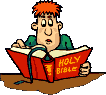 Спасибо за внимание!!!